طراحی آموزشی
آرمان آموزشی
آشنایی دانش آموزان با تغییرات مواد
اهداف جزیی
در پایان  این درس دانش آموزان با تغییرات مواد آشنا خواهند شد.
در پایان این درس دانش آموزان با سرعت تغییرات شیمیایی آشنا خواهند شد. 
در پایان این درس دانش آموزان با اثرات تغییرات مواد بر خود،جامعه و طبیعت آشنا خواهند شد.
اهداف رفتاری:
در پایان این درس دانش آموزان  انواع تغییرات را توصیف می کنند.(شناختی)
در پایان این درس دانش آموزان تغییر انرژی در تغییر شیمیایی را تجزیه و تحلیل می کنند.(شناختی)
در پایان این درس دانش آموزان به اثرات تغییرات مواد روی خود،جامعه و طبیعت علاقه نشان می دهند(عاطفی)
در پایان این درس دانش آموزان راه های درست استفاده از تغییرات در زندگی را نام می برند.(شناختی)
در پایان این درس دانش آموزان تغییرات محیط اطراف را طبقه بندی می کنند.(شناختی)
در پایان این درس دانش آموزان از خواوند به خاطر ایت تغییرات محیط زندکی سپاس گزاری می کنند(عاطفی)
در پایان این درس دانش آموزان تغییرات فیزی و شیمیایی را با یکدیگر مقایسه می کنند(شناختی)
پیش آزمون:
معلم ابتدا با نام و یاد خدا کلاس درس را شروع می کند و سپس به احوال پرسی از دانش آموزان می پردازد و سپس روز و تاریخ و مناسبت امروز را بیان می کند.معلم درباره درس گذشته(دو فرفره بسازید که پهنای بال آن ها تفاوت داشته باشد)نتیجه آزمایشاتی که دانش آموزان در خا نه انجام داده اند و جدولی که تهیه کرده اند را معلم به صورت تک تک نگاه می کند و چون بررسی جدول نیاز به زمان اندکی دارد معلم می تواند به همه دانش آموزان رسیدگی کند(جمعیت کلاس 20نفر).سپس معلم از دانش آموزانی که نتایج اشتباه به دست آوره اند می پرسد که :چه چیزهایی نباید در آزمایش فرفره تغییر می کرد؟ چه چیزهایی باید در آزمایش فرفره ها تغییر می کرد؟و چه چیزی مدنظر بود برای اندازه گیری ؟و بدین گونه معلم از درس گذشته سوالات را مطرح کرده و اشکالات دانش آموزان را رفع نمودهاست.
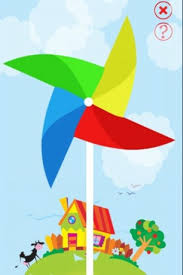 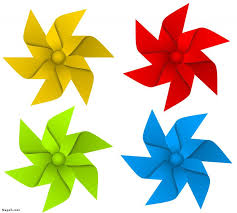 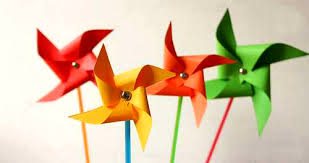 پیش نیاز
معلم با یک کاغذ سالم و بریده ها ی آن و هم چنین نایلون آرد و یک عدد نان وارد کلاس می شود.
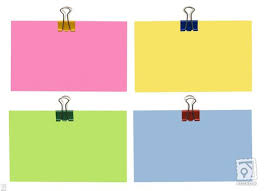 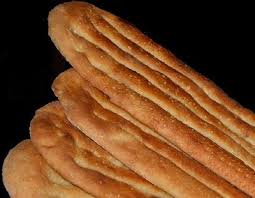 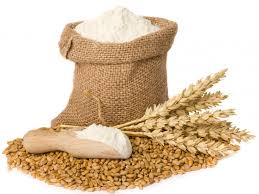 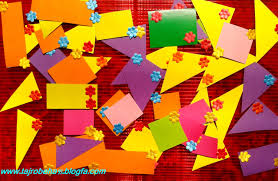 محتوا:
علوم پایه پنجم ابتدایی، درس 2، 16-7
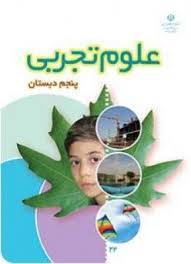 طراحی فعالیت ها
گام اول:نصب تصاویر نقاشی شده بر روی تخته درباره تغییرات فیزیکی و شیمیایی
گام دوم:اجرای عملی تغییرات فیزیکی و شیمیایی در کلاس
گام سوم:ساخت بادبادک و مشخص کردن تغییرات فیزیکی و شیمیایی در آن
گام چهارم:خردکردن قند وحل کردن شکر در آب و سوزاندن قند و مشخص کردن تغییرات فیزیکی و شیمیایی در آن ها 
گام پنجم:شکستن تخم مرغ و آب پز کردن و نیمرو کردن و مشخص کردن تغییرات فیزیکی و شیمیایی در آن 
گام ششم:ارائه چند تغییر و دسته بندی کردن آنان در  تغییرات  فیزیکی و شیمیایی
گام هفتم :نمایش عکس تغییر فصول و رسیدن میوه و کندن زمین ومشخص کردن تغییرات فیزیکی و شیمیایی و دخالت انسان در آن ها 
گام هشتم:ارزشیابی و جمع بندی  با پرسش و پاسخ از دانش آموزان و تهیه نمودار
انتخاب رسانه:
یک لباس(مثلا شال)-شکر-لیوان-آب-فیلم-کبریت-نخ محکم-میوه-کاغذ نازک-چسب-قیچی-چراغ الکلی-قند-3عدد تخم مرغ-کره-ماهی تابه-آب-آرد-نی-آزمایشگاه علوم
اجرا:
معلم از دانش آموزان می خواهد تا در گروه های درس علوم خود بنشینند.معلم ابتدا نقاشی هایی که خود کشیده را برروی تخته نصب می کند این نقاشی ها شامل تکه کردن نان ،خرد کردن میوه،سوختن کبریت،تهیه نان در تنورنانوایی،پختن غذا می باشد.ابتدا معلم با روش دریافت مفهوم سعی دارد تغییر فیزیکی را به دانش آموزان بفهماند.معلم زیر تصاویر نغییر فیزیکی تیک می زند و زیر تصاویر تغییر شیمیایی تیک قرمز می زند.
سپس معلم  از دانش آموزان می خواهد تا به تغییراتی که انجام می دهد خوب نگاه کنند و اگر تیک سبز لازم دارد روی هوا این تیک را بزنید و اگر غیر از این است تیک ممنوع بزنید.ابتدا معلم یک لباس یکی از دانش آموزان را برمی دارد و آن را تا می کند و دوباره به حالت اول بر می گرداند حال از دانش آموزان می پرسد که این تغییر تیک سبز می خواهد یا تیک ممنوع.
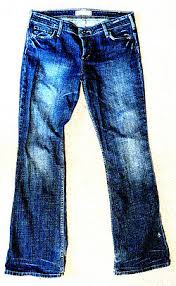 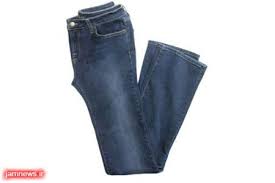 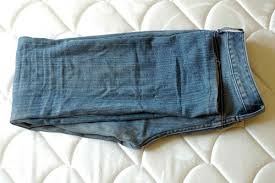 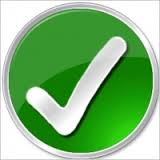 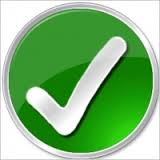 سپس معلم با استفاده از کبریت سوختن آن را به نمایش در می آورد و از دانش آموزان می پرسد این جز تیک های سبز است یا قرمز
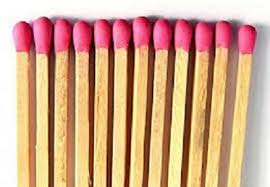 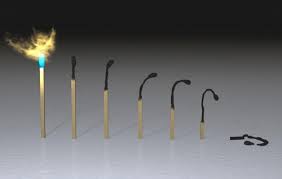 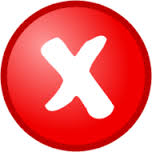 سپس معلم یک برگه باطله را پاره می کند و از دانش آموزان می خواهد که بگویند تیک قرمز می خورد یا تیک سبز؟و با یک چسب دوباره برگه را می چسباند.
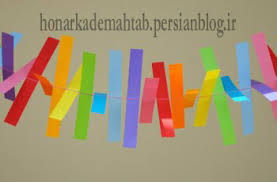 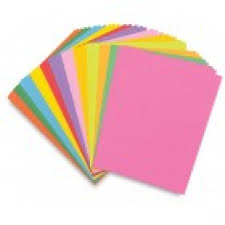 سپس معلم به دانش آموزان می گوید تا وسایلی که قبلا قرار بوده بیاورند را روی میز در گروه های خود قرار بدهند.حالا می خواهیم با کمک یکدیگر یک باد بادک زیبا بسازیم.سپس معلم ابتدا خود مراحل تهیه بادبادک را انجام  میدهد و از دانش آموزان می خواهد تا خوب توجه کند و با همکاری گروهی همین کار را انجام دهند.و از دانش آموزان می پرسد آیا برای ساخت بادبادک جنس موادی را که به کار بردید را تغییر می دهید؟؟ سپس معلم می گوید به تغییراتی که در آن ها جنس مواد تغییر پیدا نمی کند یعنی ماده جدیدی به وجو نمی آید ،تغییر فیزی گفته می شود.
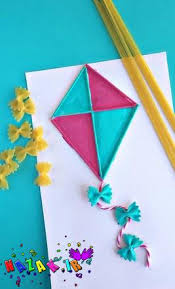 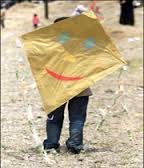 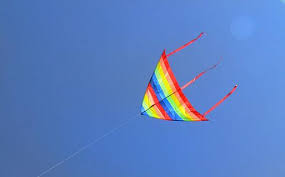 سپس معلم از دانش آموزان می خواهد در تصاویری که معلم نقاشی کرده است بگویند کدارم یک تغییر فیزیکی است؟سپس از دانش آموزان با مشورت در گروه های خود به بیان تغییر فیزیکی و علت حرف خود را بیان می کنند.
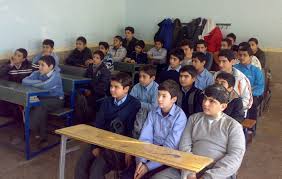 سپس معلم یک  حبه قند را می کوبد  و حبه قند دیگری را در آب حل می کند و حبه قند دیگری را روی شعله چراغ الکی نگه می دارد
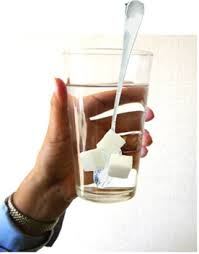 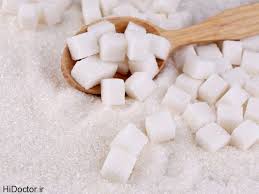 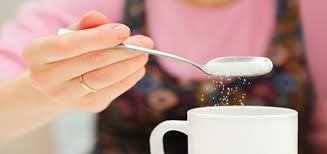 خرد کردن قند
حل کردن شکر در آب
سپس معلم از دانش آموزان می پرسد تا در کدام یک از تغییرات شکل و اندازه ماده عوض  شده است؟
و در کدام یک از تغییرات رنگ و بوی ماده عوض شده است؟
سپس معلم این مواد را برای هر گروه می برد و از آنان می خواهد تا در این باره فکر کنند و علت تفکر خود را نیز بیان کنند.
سوختن قند
چون تعداد گروه ها 3گروه می باشد معلم از گروه اول می خواهد تا یک تخم مرغ را که با خود آورده اند رابشکنند و از گروه دوم می خواهد تا روی چراغ یک تخم مرغ را نیمرو کنند و از گروه سوم می خواهد تا ایت تخم مرغ را در آب قرار دهد تا آبپز بشود.
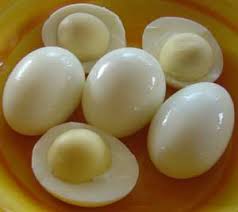 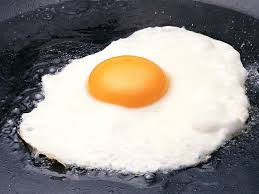 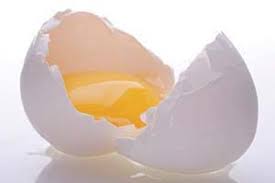 در همین زمان معلم توصیه های بهداشتی و نکات ایمنی را به دانش آموزان یادآوری می کند و از آن ها می خواهد تا در گروه های خود نظم و ترتیب را رعایت کنند.

سپس معلم بیان می کند که در شکستن تخم مرغ هم مثل پاره کردن کاغذ ،ماده جدیدی به وجود نمی آید ولی در نیمرو و آب پز کردن تخم مرغ ماده جدید به وجود آمده که رنگ و بو و مزه آن با ماده اولیه فرق دارد که به این تغییرات ،تغییرات شیمیایی گویند.
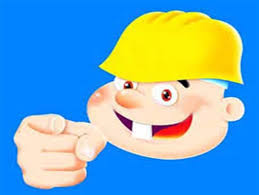 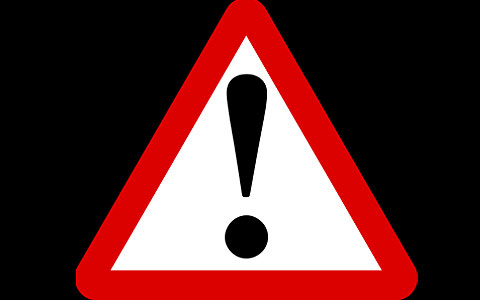 سپس معلم به آزمایشاتی که در اول ساعت انجام شد اشاره می کند و می گوید به نظر شما در سوختن چوب کبریت کدام تغییر انجام شده است؟
سپس معلم یک جدول می کشد که یک ستون شامل تغییرات فیزیکی و ستون دیگر شامل تغییرات فیزیکی می باشد و از آنان می خواهد تا با فکر کردن در گروه های خود بگویند که تغییرات زیر باید در کدوم ستون قرار بگیرد؟
پختن غذا،بریدن پارچه،شکستن لیوان،تبدیل انگور به سرکه
سپس معلم بیان می کند که حالا می خواهیم باهم یه نوشیدنی گازدار درست کنیم.پس اول یک لیوان شیر و یک لیوان آب نیم گرم با هم مخلوط می کنیم ودر پارچ می ریزیم در ظرف دیگر ماست و کمی نمک را با یکدیگر مخلوط می کنیم و در پارچ می ریزیم.حالا این موادی که داریم در یک بطری می گذاریم البته باید دقت کنیم که بطری کاملا پر نشود.سپس معلم از بچه ها می خواهد تا بگویند در هر مرحله چه تغییراتی انجام می شود.
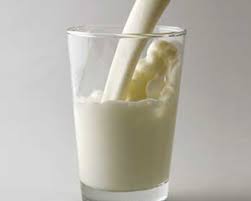 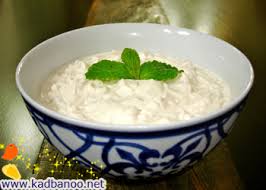 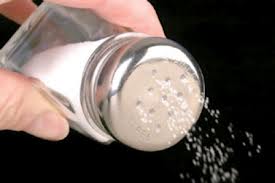 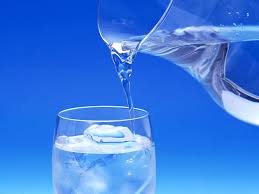 سپس معلم از گرو ها می خواهد تا دریک لیوان آب داغ با شکر مخلوط می کنند و سپس در لیوان دیگر آب سرد با شکر مخلوط می کنند و تک تک اعضای گروه مزه می کنند و می چشند و بیان می کنند که کدام لیوان شیرین تر است و چرا شیرین تر است؟و از سرگروه  ها می خواهدتا علت را برای کلاس گزارش کنند و ئنتیجه تفکر گروه را برای سایر دانش آموزان بگویند. 
 سپس معلم می گوید که چرا از یخچال استفاده می کنیم؟ وعلت های مختلف دانش آموزان را دریافت می کند
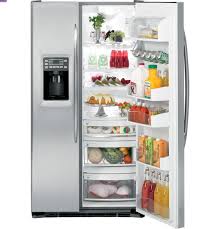 معلم تصاویر زیر را به دانش آموزان نمایش می دهد و ز دانش آموزان می پرسد چه تغییراتی در محیط اطرافتان مشاهده می کنید؟آن ها را نام ببرید.بعد از جمع آوری نظرات دانش آموزان معلم به دانش آموزا ن می گوید نظرات درباره تغییر فصل چیست؟آیا آن یک تغییر است؟چرا؟آیا انسان در این تغییر دخالت دارد؟چرا؟
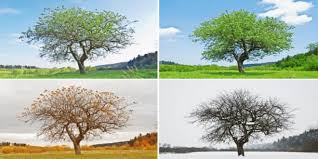 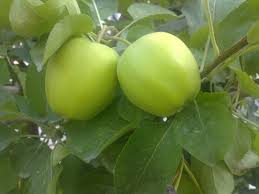 معلم تصاویر زیر را به دانش آموزان نمایش می دهد .معلم از دانش آموزان درباره تغییر میوه های و رسیدن میوه ها می پرسد که چه نوع تغییری است؟آیا انسان در آن دخالت دارد؟
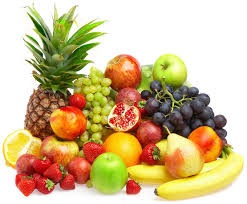 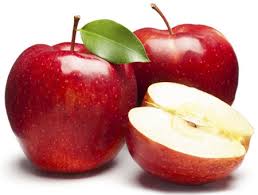 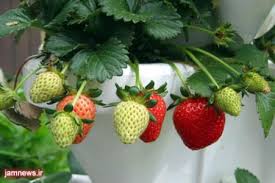 معلم تصویر زیر را به دانش آموزان نمایش می دهد .سپس معلم درباره کندن زمین از آنان می پرسد و می گوید کندن زمین چه نوع تغییری است؟آیا انسان در آن دخالت دارد؟چرا؟
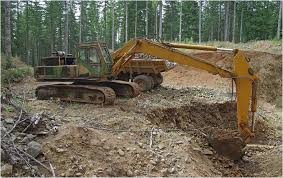 سپس معلم از دانش آموزان می خواهد تا کتاب های خود را بازکنند و ابتدا به تصاویر کتاب خوب و با دقت نگاه کنند و سپس یک نفر متن درس را بخواند و بقیه با دقت خوب گوش دهند.
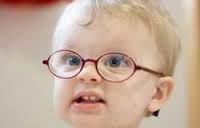 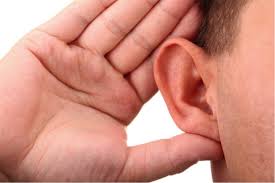 سپس معلم با استفاده از نمودار زیر به جمع بندی و پرسش ارزشیابی پایانی می پردازد.
تعیین تکلیف